1
Puede llenarlo  a mano o bien por su computadora. No tiene límite en su repuesta.  Puede iniciar en esta página y continuar si lo requiere, en las hojas adicionales al final de este documento.
2
Puede llenarlo  a mano o bien por su computadora. No tiene límite en su repuesta.  Puede iniciar en esta página y continuar si lo requiere, en las hojas adicionales al final de este documento.
3
Puede llenarlo  a mano o bien por su computadora. No tiene límite en su repuesta.  Puede iniciar en esta página y continuar si lo requiere, en las hojas adicionales al final de este documento.
4
5
Puede llenarlo  a mano o bien por su computadora. No tiene límite en su repuesta.  Puede iniciar en esta página y continuar si lo requiere, en las hojas adicionales al final de este documento.
6
Puede llenarlo  a mano o bien por su computadora. No tiene límite en su repuesta.  Puede iniciar en esta página y continuar si lo requiere, en las hojas adicionales al final de este documento.
7
Puede llenarlo  a mano o bien por su computadora. No tiene límite en su repuesta.  Puede iniciar en esta página y continuar si lo requiere, en las hojas adicionales al final de este documento.
8
Puede llenarlo  a mano o bien por su computadora. No tiene límite en su repuesta.  Puede iniciar en esta página y continuar si lo requiere, en las hojas adicionales al final de este documento.
9
Puede llenarlo  a mano o bien por su computadora. No tiene límite en su repuesta.  Puede iniciar en esta página y continuar si lo requiere, en las hojas adicionales al final de este documento.
10
Puede llenarlo  a mano o bien por su computadora. No tiene límite en su repuesta.  Puede iniciar en esta página y continuar si lo requiere, en las hojas adicionales al final de este documento.
11
Puede llenarlo  a mano o bien por su computadora. No tiene límite en su repuesta.  Puede iniciar en esta página y continuar si lo requiere, en las hojas adicionales al final de este documento.
Puede llenarlo  a mano o bien por su computadora. No tiene límite en su repuesta.  Puede iniciar en esta página y continuar si lo requiere, en las hojas adicionales al final de este documento.
12
Por Bryan Longo. Enero 2020
Puede llenarlo  a mano o bien por su computadora. No tiene límite en su repuesta.  Puede iniciar en esta página y continuar si lo requiere, en las hojas adicionales al final de este documento.
13
Puede llenarlo  a mano o bien por su computadora. No tiene límite en su repuesta.  Puede iniciar en esta página y continuar si lo requiere, en las hojas adicionales al final de este documento.
14
Director 
General
Gerente de Producción
Jefe  de Producción
Jefe  de Mantenimiento
Jefe de Abastecimientos
Jefe  de  Control de Calidad
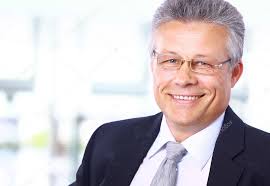 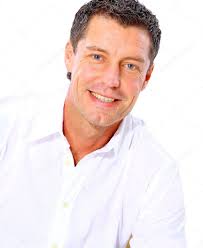 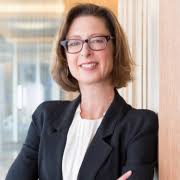 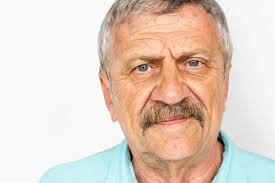 15
* Los datos y nombres del presente caso son ficticios y solo sirven de información para la resolución del caso.
16
Puede llenarlo  a mano o bien por su computadora. No tiene límite en su repuesta.  Puede iniciar en esta página y continuar si lo requiere, en las hojas adicionales al final de este documento.
17
Puede llenarlo  a mano o bien por su computadora. No tiene límite en su repuesta.  Puede iniciar en esta página y continuar si lo requiere, en las hojas adicionales al final de este documento.
18
19